OSNOVNA ŠKOLA „MILAN AMRUŠ”
Ivana Murat, mag. rehab. educ.
DOLAZI LJETO, DOLAZE PRAZNICI!
DOLAZI LJETO
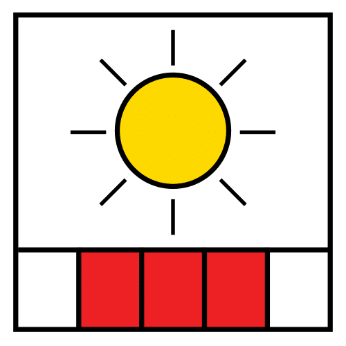 DANI POSTAJU SVE TOPLIJI. SUNCE SJA, VRUĆE JE.
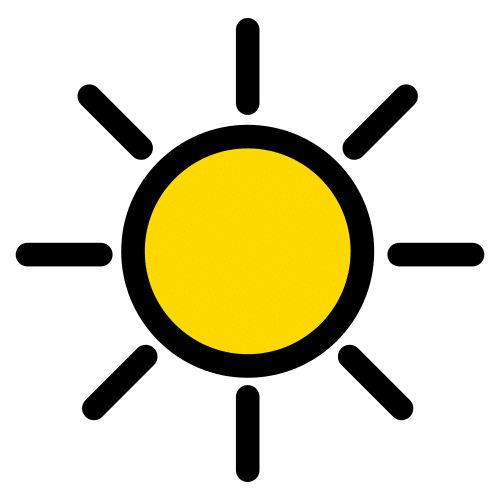 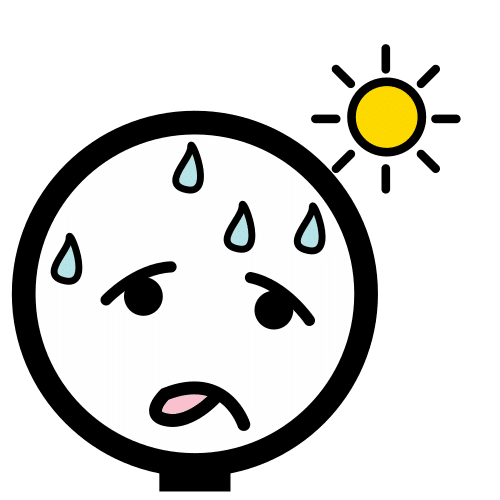 LJETI NOSIMO LJETNU ODJEĆU I OBUĆU.
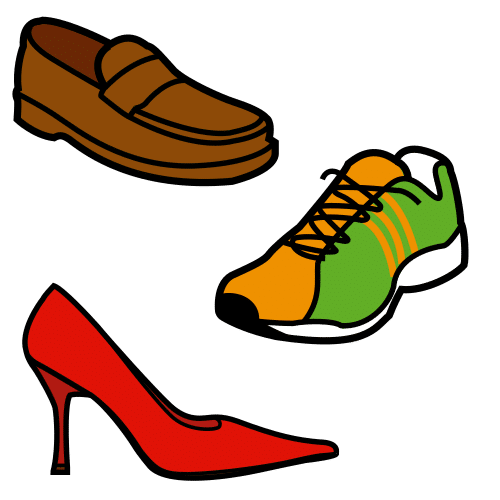 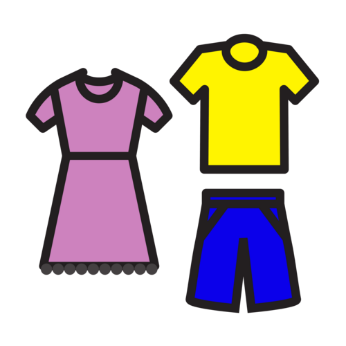 LJETI NOSIMO: MAJICU KRATKIH RUKAVA, KRATKE HLAČE, KRATKU KOŠULJU, HALJINU KRATKIH RUKAVA.
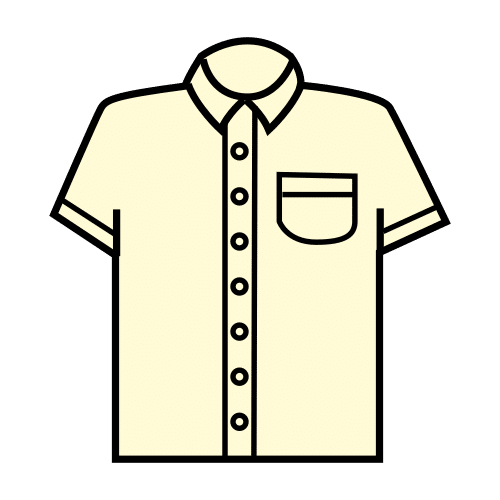 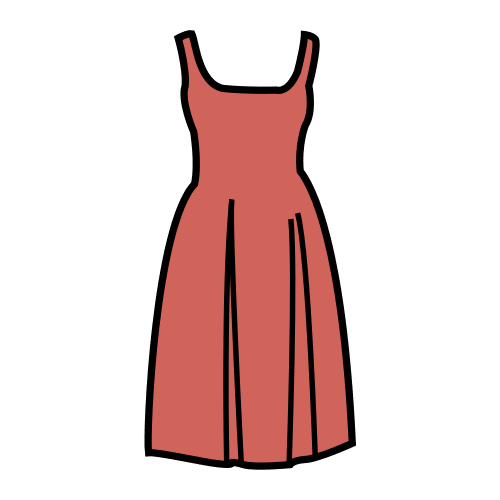 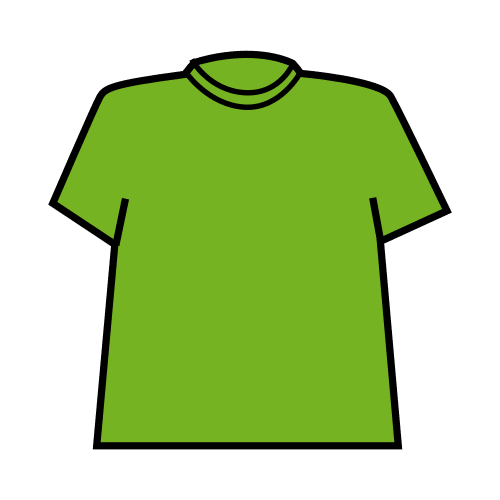 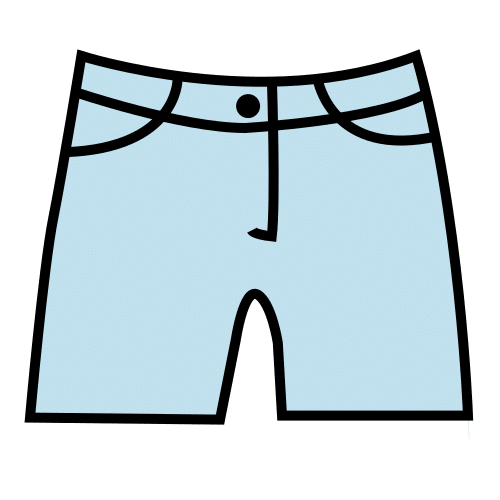 LJETI OBUVAMO: PAPUČE, SANDALE, JAPANKE.
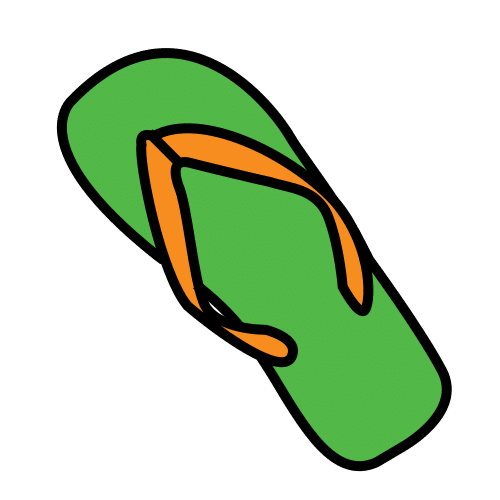 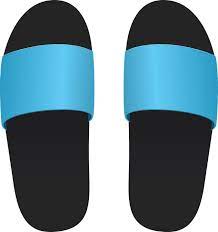 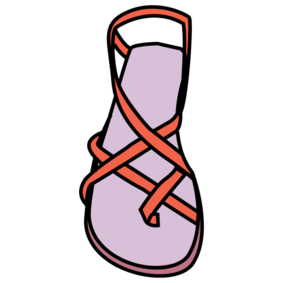 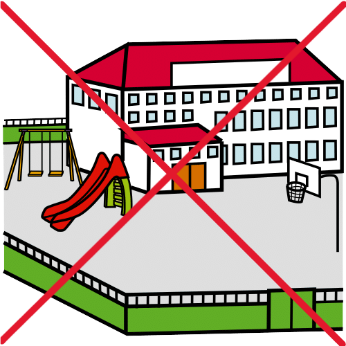 LJETI NEMA NASTAVE.
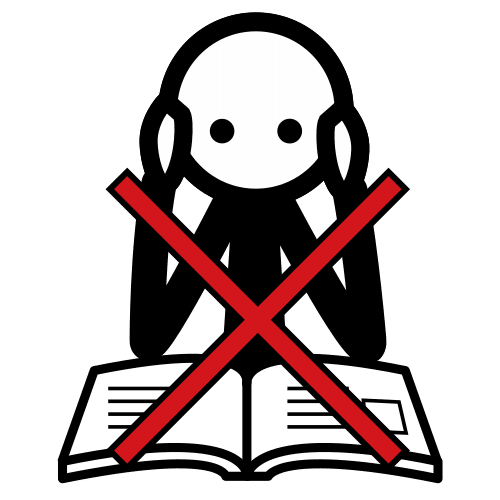 LJETI SU PRAZNICI.
ŠTO RADIMO LJETI?
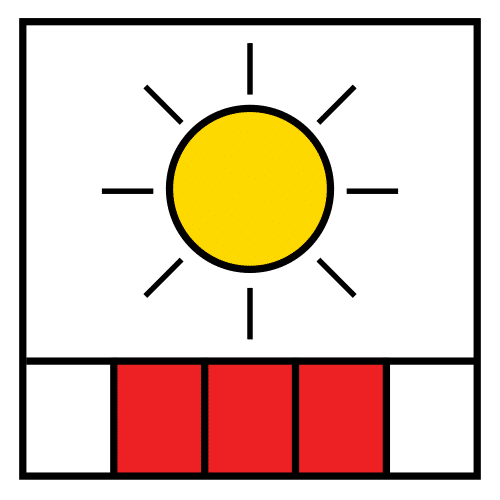 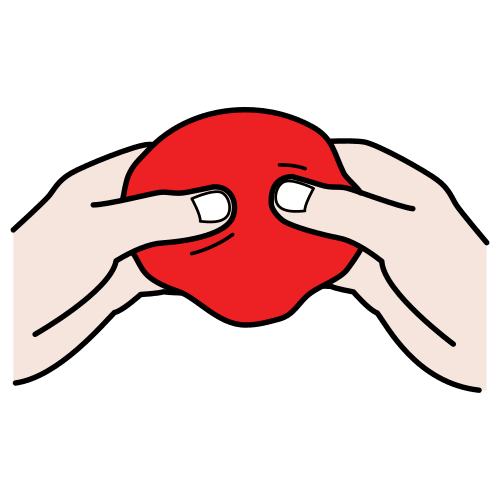 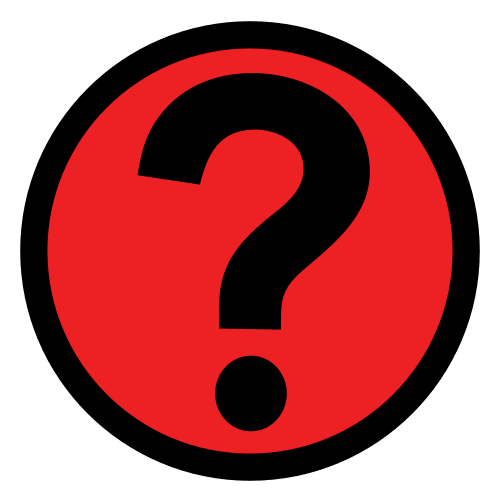 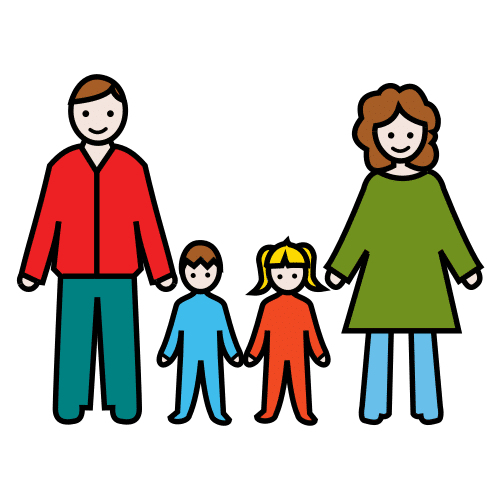 VRIJEME PROVODIMO S OBITELJI.DRUŽIMO SE S PRIJATELJIMA.
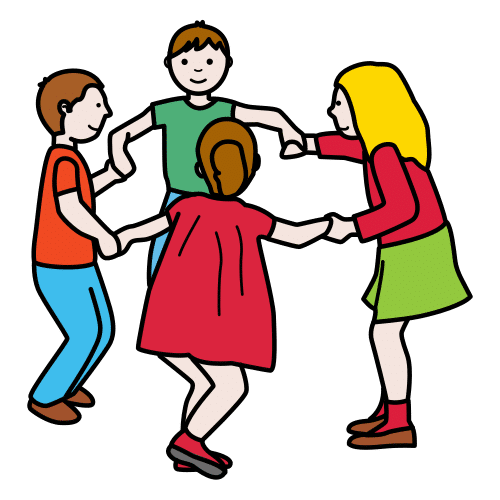 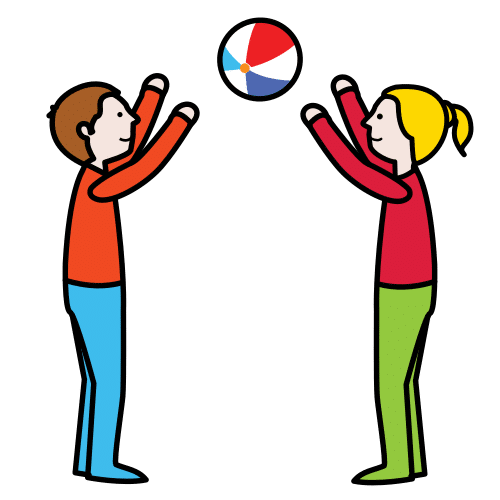 IGRAMO SE S LOPTOM. IGRAMO SE S IGRAČKAMA.
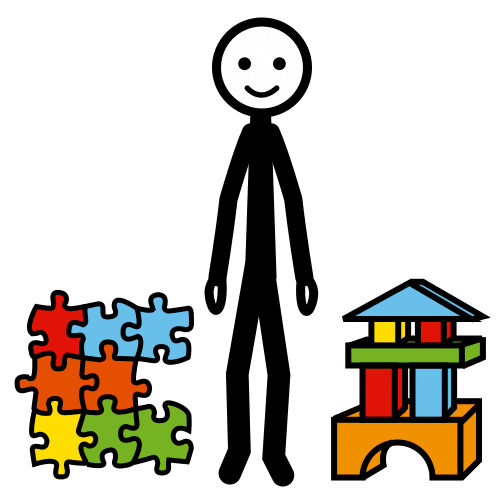 ČITAMO KNJIGE. KUPAMO SE NA BAZENIMA ILI MORU.
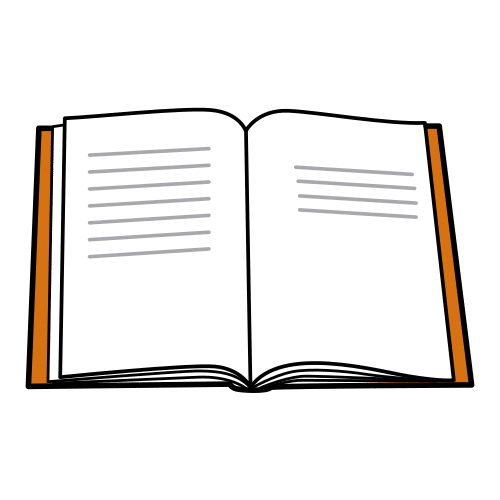 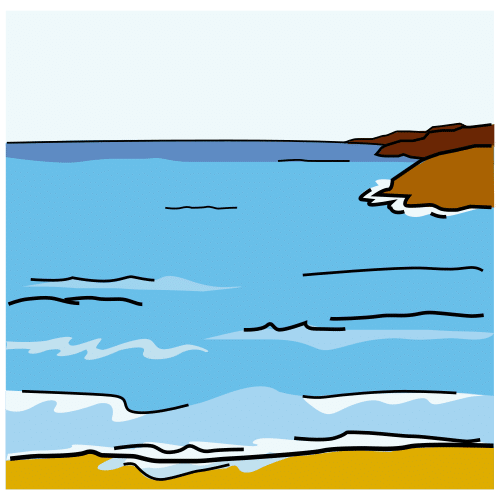 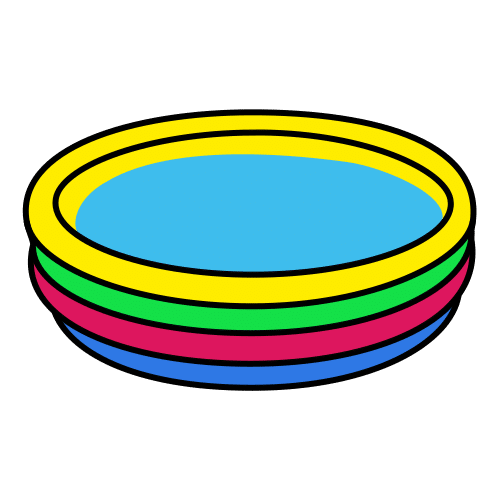 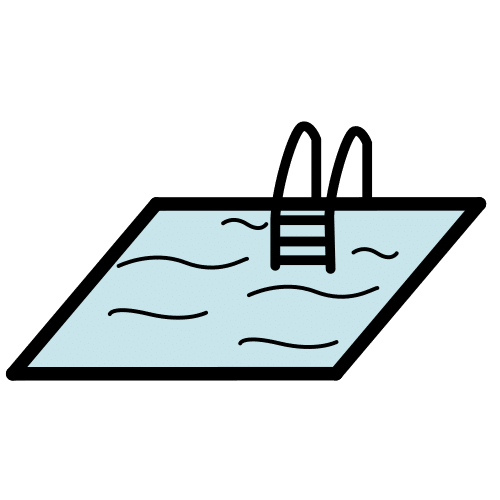 IGRAMO SE NA IGRALIŠTU.ODMARAMO SE.
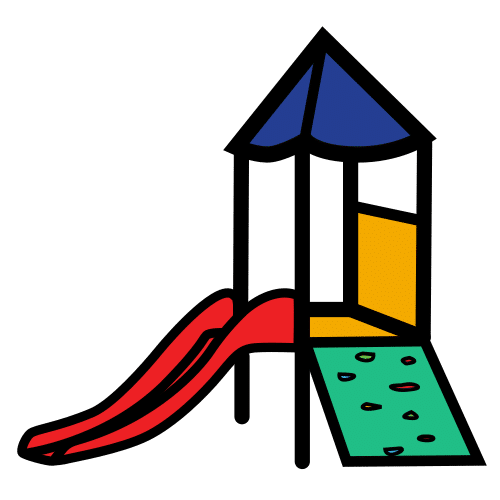 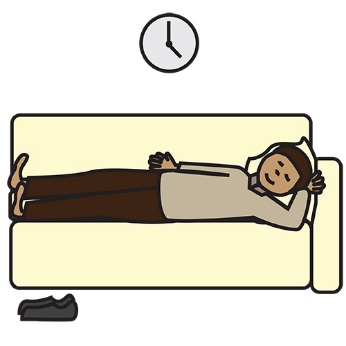 LJETNI PRAZNICI – KALENDARLIPANJ
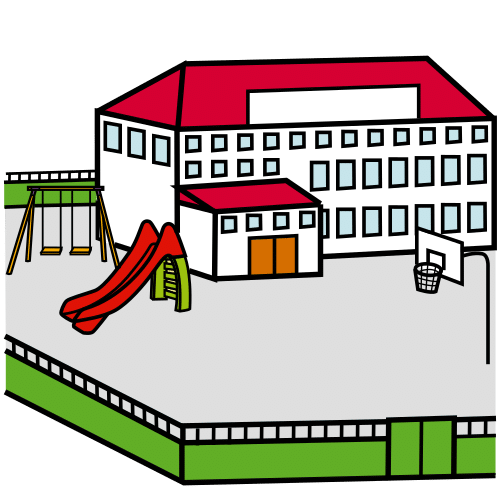 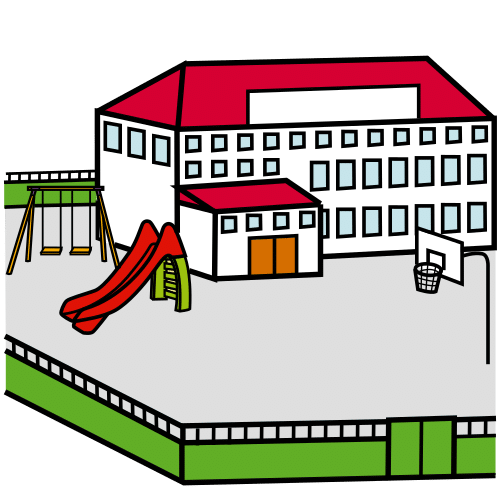 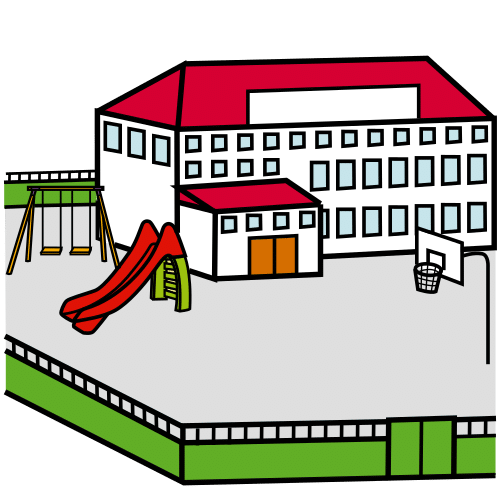 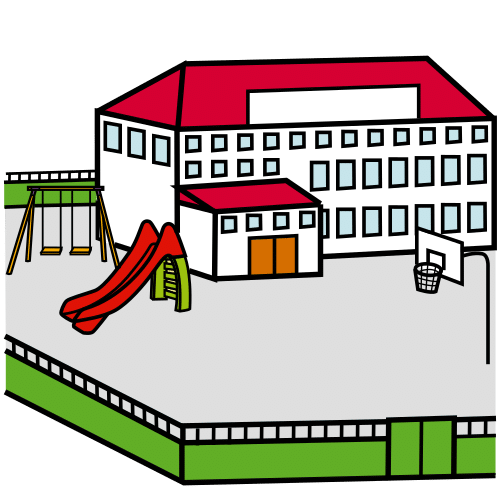 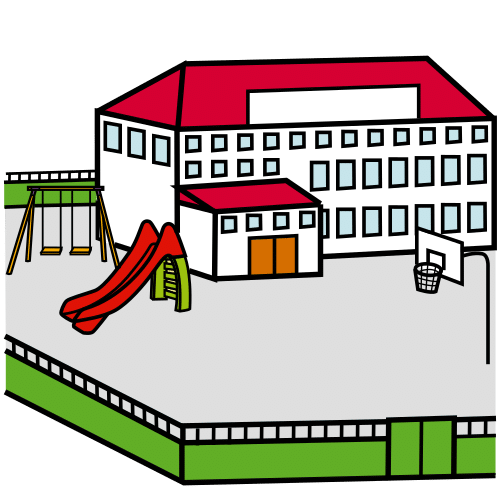 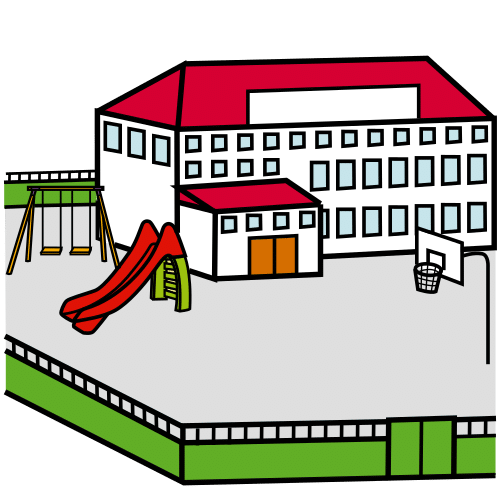 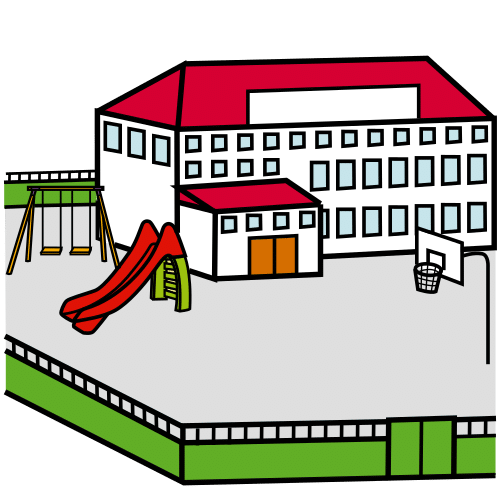 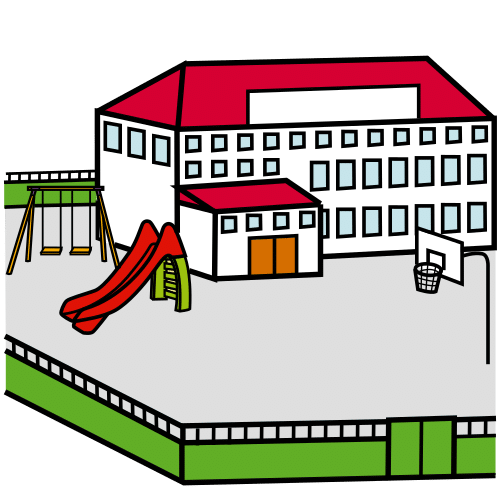 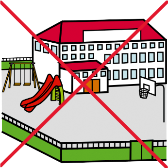 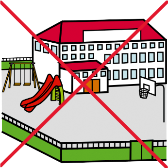 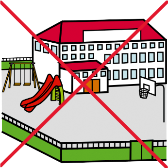 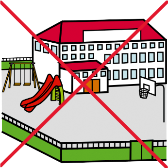 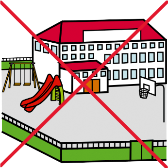 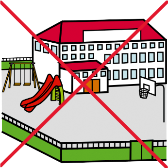 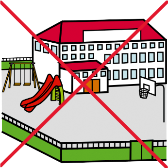 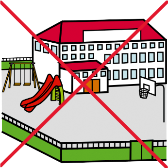 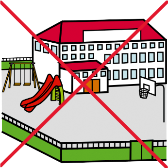